Erasmus - dissemination
Working on collocations
Vous allez découvrir des illustrations représentant des actions quotidiennes.
Pouvez-vous les retrouver en anglais?
Chaque expression comporte un verbe différent.
READY?
What’s the English for…?
have a shower
What’s the English for…?
get dressed
What’s the English for…?
make the bed
What’s the English for…?
eat breakfast
What’s the Englsih for…?
brush one’s teeth
What’s the English for…?
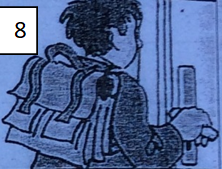 go to school
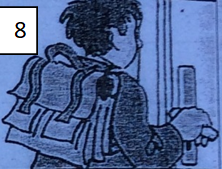 What’s the English for…?
do the shopping
What’s the English for…?
watch TV
What’s the English for…?
prepare the meal
What’s the English for… ?
read a book
What’s the English for…?
listen to music
Well done!
Now let’s move on to part 2… with a memory game!